INTERGOVERNMENTAL COMMITTEE OF EXPERTS (ICE) MEETINGS OF THE ECA SUB-REGIONAL OFFICES
ICE Key Recommendations
Said Adejumobi, SRO-SA
20 - 26 March 2019
Marrakech, Morocco
2019 Conference of Ministers
1
ECA SUB-REGIONAL OFFICES (SROs)
2
Areas of Specialization:
NORTH AFRICA: Employment and Skills for Sustainable Development

WEST AFRICA: Demographic Dynamics for Development 

CENTRAL AFRICA: Economic Diversification Policy and Reforms

EASTERN AFRICA: Deepening Regional Integration towards the Implementation of the African Continental Free Trade Area (AfCFTA)

SOUTHERN AFRICA: Inclusive Industrialization (including issues of poverty and inequality)
SUB-REGIONAL OFFICES (SROs)   |       AREAS OF SPECIALIZATION
UNECA.ORG
2
TOPIC   |    ICE for NORTH AFRICA
3
THEME: “DATA REVOLUTION IN NORTH AFRICA: STATISTICAL ECOSYSTEMS IN SUPPORT OF STRUCTRUAL TRANSFORMATION”; held in Tunis, 31 Oct – 2 Nov 2018
Key Recommendations:
ECA should:
Deepen understanding of dynamics of labour market economics and provide innovative solutions to adjust policies and development strategies to boost employment creation;
Provide technical support to enhance the effectiveness of statistical ecosystems including on:  adaptation of laws and regulations, human and technical capacity-building, establishment of data quality control mechanisms, use of non-conventional data sources;  leverage power of new technologies and data analytics to monitor progress towards SDGs and Agenda 2063;
Support member states to establish effective mechanisms to facilitate ratification and implementation of the AfCFTA to boost regional integration and benefit from it positive spill-over effects;
Help accelerate the implementation of Agenda 2030 and Agenda 2063 through increased involvement and active contribution of the private sector and civil society;
Deepen analytical work on the potential of the blue economy;
UNECA.ORG
ICE NORTH AFRICA   |       KEY RECOMMENDATIONS
3
TOPIC   |    NORTH AFRICA
ECA should consider working on the following key priority areas;

Assess the informal sector impact on economic growth and inclusive development; 

 Enhance south-south cooperation to support dissemination of good practices to achieve structural transformation; 

Enhance domestic resources mobilization through more effective fiscal policies and reduced public spending; 
 
Deepen analysis and build awareness of policy makers and key stakeholders in relation to environmental issues such as water issues, environmental costs, and climate risks
4
5
TOPIC   |    ICE for WEST AFRICA
THEME: “REGIONAL INTEGRATION IN WEST AFRICA: NEW CHALLENGES AND PROSPECTS”; held in Cotonou, Benin, 27 – 29 June 2018
Key Recommendations:
ECOWAS and Member States should:

Eliminate the hindrances to free movement of persons and goods and strengthen sub-regional infrastructure interconnection 

Strengthen the common peace and security system with regard to security threats in the sub-region 

 Establish effective national mechanisms to facilitate consultations and dialogues on the AfCFTA  with key stakeholders (Civil society, private sector, parliamentarians)
ICE WEST AFRICA   |       KEY RECOMMENDATIONS
UNECA.ORG
5
TOPIC   |    WEST AFRICA
6
ECA should:

Deepen and expand analyses on country experiences in structural transformation and demographic dynamics for development; 

Strengthen the participatory approach and country ownership in the production process of the STEPS profile;

Promote South-South cooperation and experience sharing on best development practices in West Africa; 

Increase support to national statistical systems, and in particular, the framework of the rebasing of gross domestic products;
ICE WEST AFRICA   |       KEY RECOMMENDATIONS
UNECA.ORG
6
Strengthening  capacities in managing for development results for countries to adequately measure progress achieved in the implementation of Agenda 2030 and Agenda 2063;

Promote the ECA toolkit on joint evaluation of Agendas 2063 and 2030 and strengthen capacity of Member States in this area;

Support countries to carry out studies on the impact of the implementation of AfCFTA taking account of existing regional regulatory and legal frameworks
7
8
TOPIC   |    ICE for CENTRAL AFRICA
THEME: “FINANCING INDUSTRIALIZATION IN CENTRAL AFRICA”; 
held in N’Djamena, Chad, 18 - 21 September 2018
Key Recommendations:
Governments should mobilize traditional and innovative sources of finance for Central Africa’s industrialization and raise the level of awareness among the general public, on the role and opportunities offered by pension funds, sovereign wealth funds, Islamic funds, bond markets and impact investors;

Member States should establish sound legal and regulatory frameworks and promote good governance and a healthy business environment as a means of making Central Africa a more attractive and preferred investment destination;

Public sector authorities should use Green Funds and Green Bonds to foster the development of a green economy;

Public authorities should mobilize funding from private investment funds, remittances from diaspora and make better use of FDI (through local content and national suppliers’ development programmes) to finance industrialization and build SMEs;
ICE CENTRAL AFRICA   |       KEY RECOMMENDATIONS
UNECA.ORG
8
TOPIC   |    CENTRAL AFRICA
9
Member States should harness the full potential of the rapid urbanization process in the sub-region with the view to exploring economies of agglomeration to promote industrial parks and clusters as well as to expanding sources of domestic resource mobilization, through the use of property taxes and other fiscal and non-fiscal measures unique to the urban context;

Public sector authorities must  harness the opportunities offered by the AfCFTA to boost economic productivity and competitiveness and enhance the provision and quality of key  infrastructure services that can foster industrialization, including transport, logistics, distribution, education, ICT, banking and financial services; 

Member States should strengthen their evidence-based policy making capacity by  increasing the number of  public officials that master modelling and forecasting tools to reconcile short-term measures to restore macro-economic stability and the long-term imperatives for economic diversification: This is key to securing fiscal space for structural transformation;
ICE CENTRAL AFRICA   |       KEY RECOMMENDATIONS
UNECA.ORG
9
Member States are encouraged to make a transition from a “resource for infrastructure” model to a “resource for industrialization” model by using Central Africa’s huge natural resources endowment as an asset class of its own to fund the region’s industrialization ambitions;

Capacity to administer PPPs for infrastructure development including in development corridors must be strengthened;

Awareness  should be raised about how to use mining-related infrastructure to open opportunities in other sectors of the economy in the context of spatial linkages

Venue and theme of ICE 2019: Malabo, Equatorial Guinea, “Digital Transformations and Economic Diversification in Central Africa”
10
TOPIC   |   ICE for EASTERN AFRICA TITLE
11
THEME: “IMPLEMENTING THE AfFCTA IN EASTERN AFRICA: MOVING FROM VISION TO ACTION”; held in Kigali, Rwanda, 20-22 Nov 2018
Key Recommendations
Eastern Africa has been a consistent high performer and the fastest growing region in Africa. The AfCFTA is a unique opportunity to leverage the rapidly growing regional market, member States should therefore all ratify it;

Governments within the EAC need to engage more closely with the private sector and Africa should negotiate as one in global trade negotiations;

Several factors and enablers should be  put in place for a thriving services trade: free movement of people, diaspora involvement, high level of standards, innovation and research, appropriate training, adequate infrastructure as well as a conducive financing and policy environment;

There should be strong awareness creation, campaigns and advocacy in order to foster commitment and build ownership towards the implementation of the Protocol on Free Movement of Persons;

A gender perspective should be included in national AfCFTA processes and further in-depth studies conducted on the topic.
ICE EASTERN AFRICA   |       KEY RECOMMENDATIONS
UNECA.ORG
11
TOPIC   |    ICE for SOUTHERN AFRICA
12
THEME: “THE BLUE ECONOMY, INCLUSIVE INDUSTRIALIZATION AND ECONOMIC DEVELOPMENT IN SOUTHERN AFRICA”; held in Port Louis, Mauritius, 18 – 21 Sep. 2018
Key Recommendations
National governments and regional institutions should:
           Re-orient national development policies, plans and strategies and regional priorities to incorporate blue economy opportunities in promoting inclusive industrialization and ensure alignment with Agenda 2030 and Agenda 2063;

Facilitate the development of harmonised regional policy, legal and regulatory frameworks and strategies to exploit blue economy resources in addressing the current uncoordinated approach to the sector; 

Foster collaboration amongst coastal, island and landlocked countries in order to strengthen regional value-chains and benefit collectively from the blue economy sector;
ICE SOUTHERN AFRICA   |       KEY RECOMMENDATIONS
UNECA.ORG
12
Mainstream environmental sustainability concerns in the development and implementation of blue economy strategies in national plans and regional agendas;

 Encourage private sector participation in the blue economy sector, including active involvement of SMEs in regional value chains;  

 Facilitate investments in the development and upgrade of multi-modal transport systems linking landlocked, land-linked and coastal States to facilitate trade and the  movement of persons;
13
TOPIC   |    ICE for SOUTHERN AFRICA
14
Key  Recommendations
Promote and strengthen the use of inland waterways and dry ports and establish safety standards to enable full and sustainable benefit of the potential of the blue economy; 

support the creation and strengthening of special economic zones as an instrument for integrating coastal States, landlocked, and land-linked countries into the blue economy regional value chains;  

Ensure coordinated approach at the regional level to the issue of maritime security, surveillance and control using modern digital information system;
 

 ECA to conduct more policy researches on the blue economy and encourage collaboration amongst countries in the sector through its convening platforms.
ICE SOUTHERN AFRICA   |       KEY RECOMMENDATIONS
UNECA.ORG
14
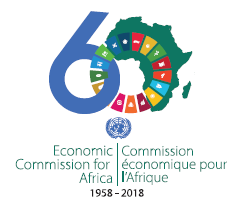 THANK YOU!
Follow the conversation: #COM2019
More: www.uneca.org/cfm2019
15